COVID-19 et genre: pour une réponse équitable et sexospécifique
Introduction: pourquoi ce webinaire genre et COVID-19 ?
La santé des hommes et des femmes n’est pas affectée de la même manière par toutes les pathologies
L’accès aux soins n’est pas le même selon qu’on est un homme ou une femme, un adolescent ou une personne âgée
Les besoins spécifiques en matière de santé sexuelle et reproductive passent au 2nd plan en cas de crise sanitaire
Les crises sociétales ont un impact supérieur sur la vie des jeunes filles et des femmes souvent en position précaire dans l’accès à l’emploi, aux ressources, à la propriété et à l’information
Les femmes sont les “caregivers” et sur-représentées dans certaines professions de soins…
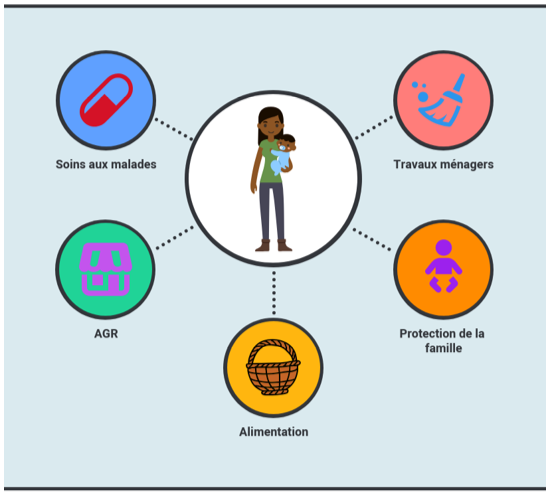 Besoins spécifiques des femmes en matière de santé
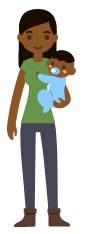 Santé sexuelle: contraception, dépistage IST
Santé reproductive: CPN, CPoN, accouchements, analyses biologiques
Infections: VIH (2/3 PVVIH), TB et paludisme
Autres pathologies: diabète, hypertension, cancers (col, utérus)

 Exposition à la contamination des soignants
 Cessent de rechercher des soins (Ebola: 75% d’augmentation de la mortalité maternelle)
Le rôle de la femme: prend soin des maladies (caregiver)
Prend soin des personnes âgées (particulièrement vulnérables au COVID)
S’occupe de la santé des enfants (vaccination au CS, soins pour maladies rougeole, paludisme)
Soigne les membres de la famille qui ne vont plus dans les CS

Contamination à la maison
Contamination dans les CS
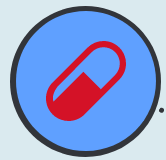 Le rôle de la femme: nourrir la famille
Travaux des champs ou le jardin potager avec d’autres femmes ou membres de la famille
Se rend quotidiennement au marché pour acheter les aliments nécessaires pour la famille

Fréquente des lieux de grande affluence
Continue à effectuer les travaux en communauté
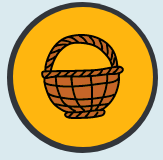 Le rôle de la femme: garantir une AGR
78% de l’activité économique des femmes en Afrique provient du secteur informel (vente, services dans la rue) qui n’obéit à aucun contrôle sanitaire
Travail dans le secteur tertiaire (banques, assurances, fonction publique) et peu de solutions de télétravail
Activités à risque: soignants, travail du sexe, serveuse, danseuses…

  Pratiquement toutes les AGR exposent les femmes et sont en voie de fermeture
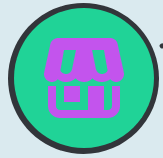 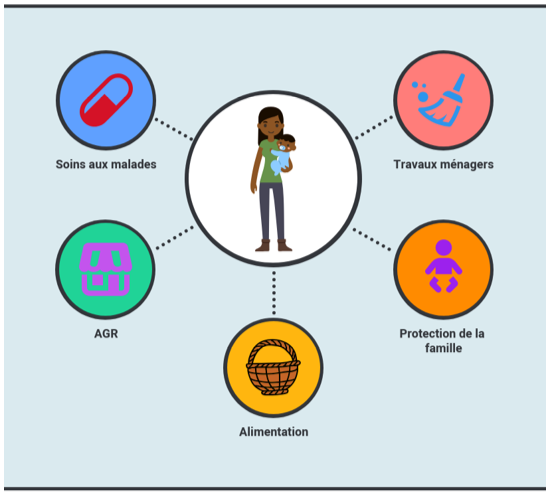 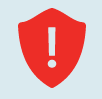 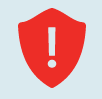 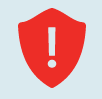 Surexposition à la contamination
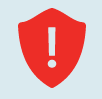 Les ressources des femmes pour éviter la contamination
Comment simplifier l’information ?
Par quel biais la transmettre ?
Information
Modes de transmission
Gestes barrières
Symptômes 
Procédure en cas de symptôme
Disponibles?
Qui se charge de la distribution ?
Où est-elle effectuée ?
Modes de protection
Masques gels, savon, gants
Les ressources des femmes pour éviter la contamination
Comment recenser ?
Qui organise les distributions ?
Comment assurer l’approvisionnement?
Moyens de substitution
Rations alimentaires
Vouchers
Accès aux soins
Organisation des soins dans les CS
Délégation des tâches
Prescriptions des traitements pour longues périodes
Financement du transport
Rôle du système de santé ?
Rôle des OSC ?
Qui coordonne ?
Les professions à risques
Les soignants.es: 78% du personnel médical et para médical est féminin (agents d’entretien, infirmières, sages-femmes, ASC);
Vendeuses/caissières
Professionnelles du sexe

 Assurer leur protection pour éviter leur contamination et la transmission
Les conséquences sociales du COVID
Infections réparties à égalité chez les hommes et les femmes mais 60% de décès sont des hommes
Confinement en famille
Quarantaine (comment aider les femmes à organizer la quarantaine des maladies à la maison ?)
Couvre-feu imposé par la police ou les forces armées (dangers pour les femmes en termes d’abus)
Déscolarisation plus rapide des filles en cas de fermeture des écoles
Tableau de prise en compte du genre
Ressources

UNFPA: https://www.unfpa.org/fr/resources/covid-19-une-optique-sexosp%C3%A9cifique
ONU Femmes: https://data.unwomen.org/features/covid-19-and-gender-what-do-we-know-what-do-we-need-know
Equilibre et Population: http://equipop.org/fr/pour-une-reponse-feministe-a-la-pandemie-du-covid-19/
Global Health 50/50: https://globalhealth5050.org/covid19/